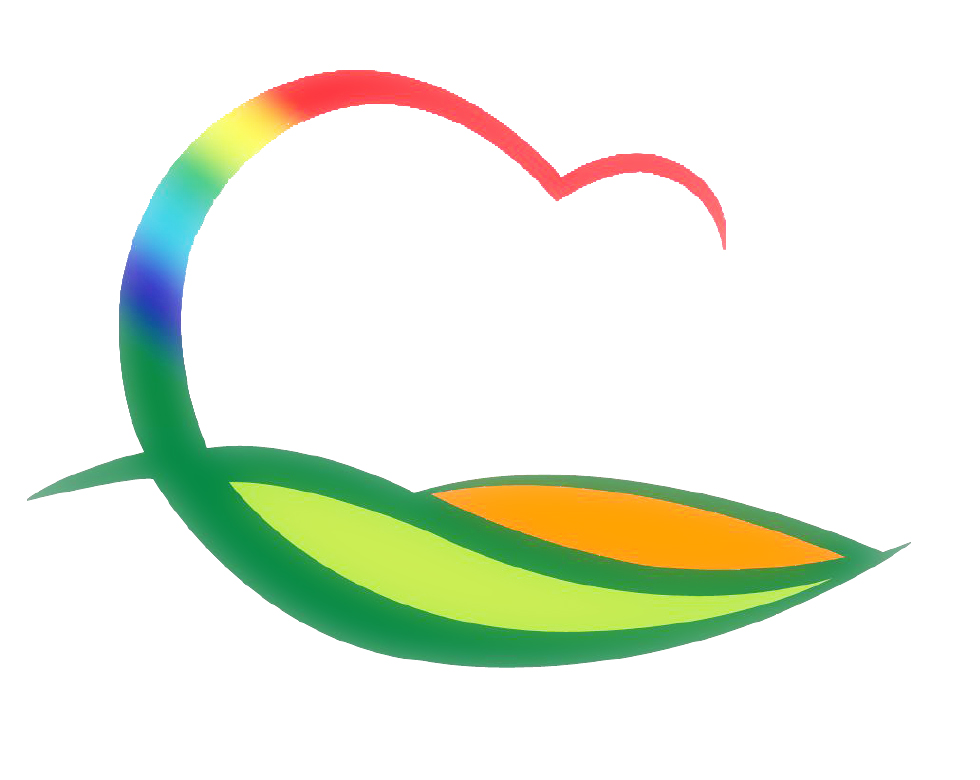 기획감사관
3-1. 제297회 영동군의회 제2차 정례회
예산결산특별위원회
  - 12. 13.(월) ~ 12. 16.(목) 10:00 / 위원회 회의실 
조례심사특별위원회
  - 12. 17.(금) 10:00 / 위원회 회의실
  - 영동군 지방보조금 관리 조례 전부개정조례안 외 24건
3-2. 안전진단·내진보강 및 건설현장안전 특정감사
12. 16.(목) ~ 12. 23.(목) / 상설감사장 / 도 감사관실 4명
시설물 안전진단 및 내진보강 적정성 감사, 현장점검 등
3-3. 3단계 지역균형발전 전략사업 성과보고회
12. 17.(금) 14:00 / 도청 대회의실 / 기획감사관 외 4명
3단계 전략사업 성과보고 및 기관, 유공자 표창